Alt
Neu
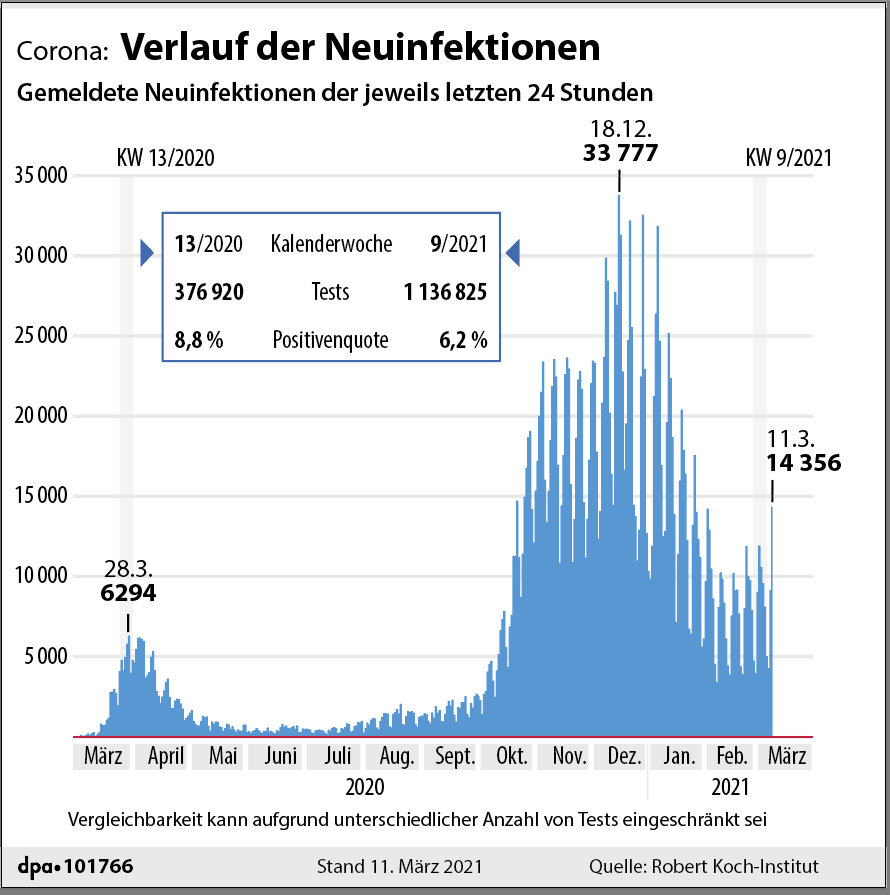 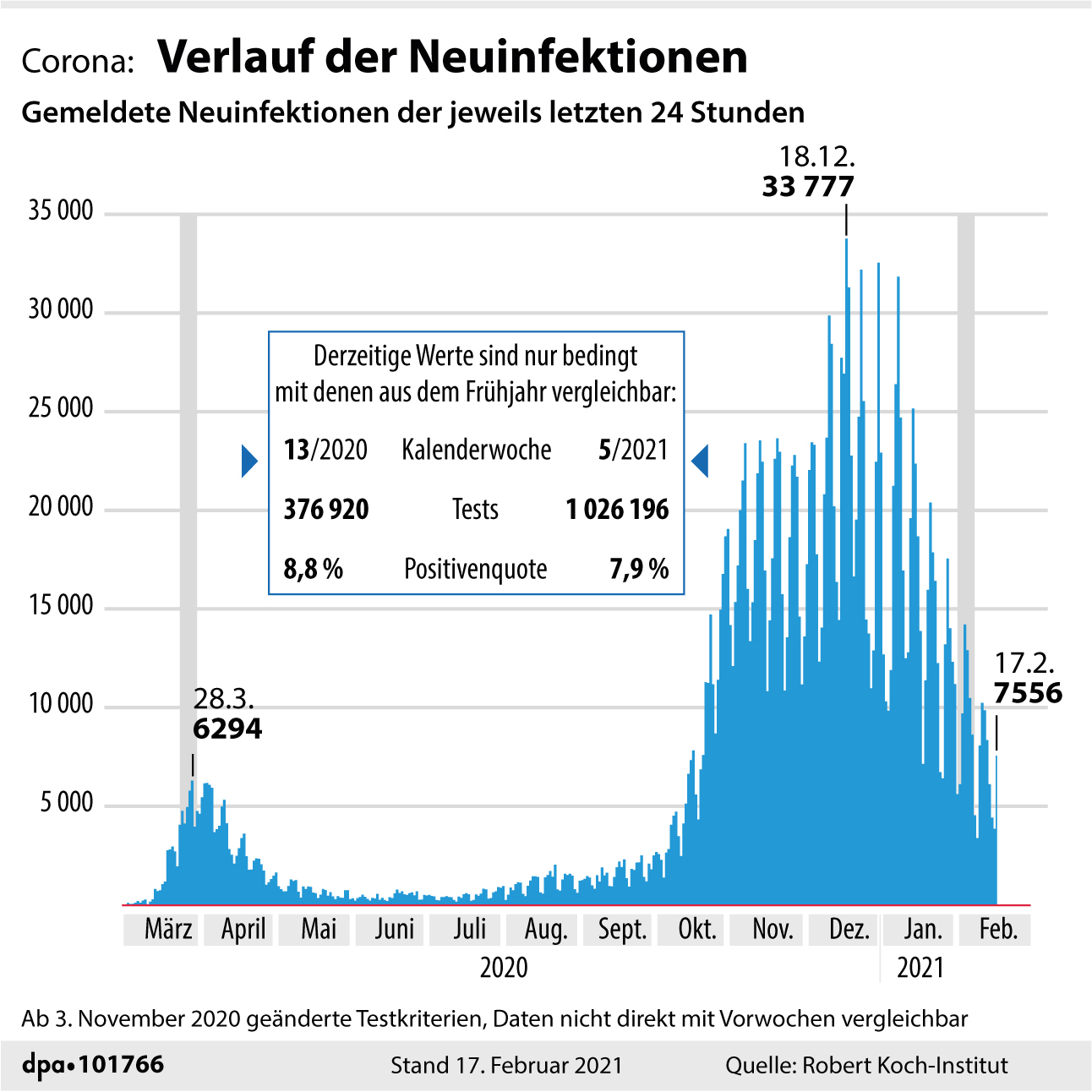